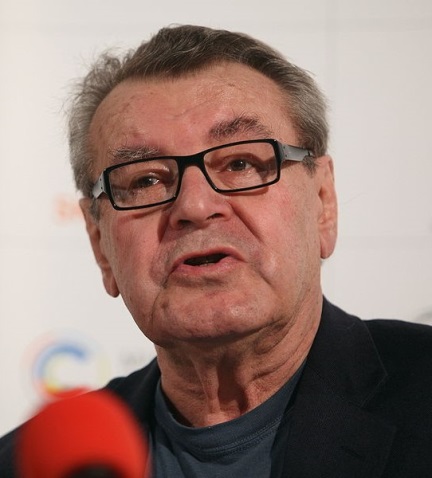 NÁVŠTĚVA MILOŠE FORMANA
Jan Novotný
Základní škola Praha
OBSAH PREZENTACE
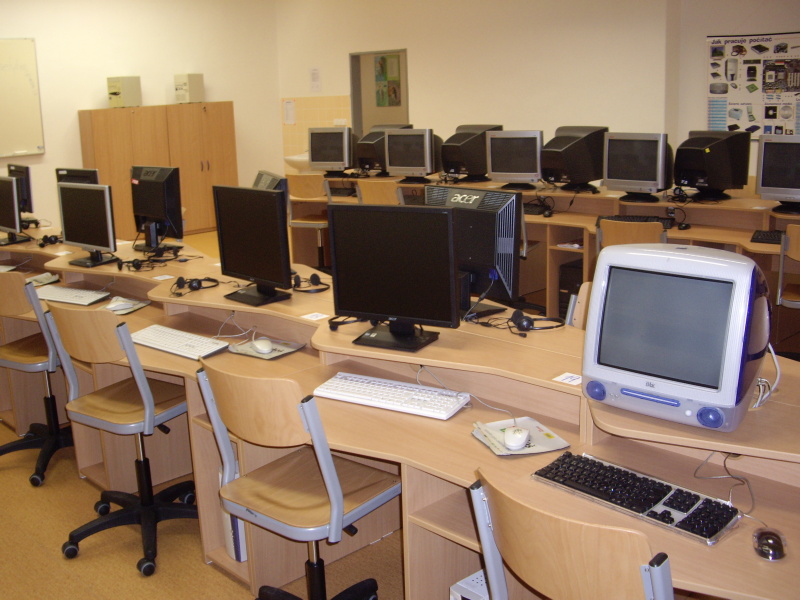 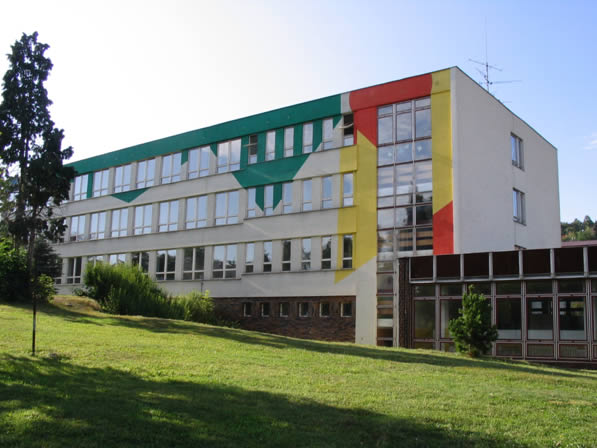 Základní škola Praha
Škola zaměřená na výuku matematiky
Navštěvuje ji přes 600 žáků
Patří mezi nejstarší v Praze 5
Spolupracuje s partnerskou školou v Rakousku
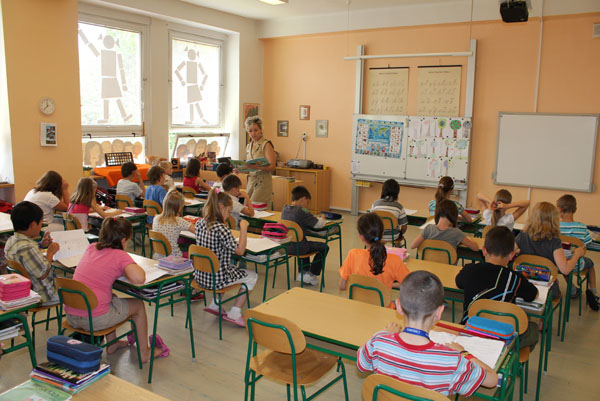 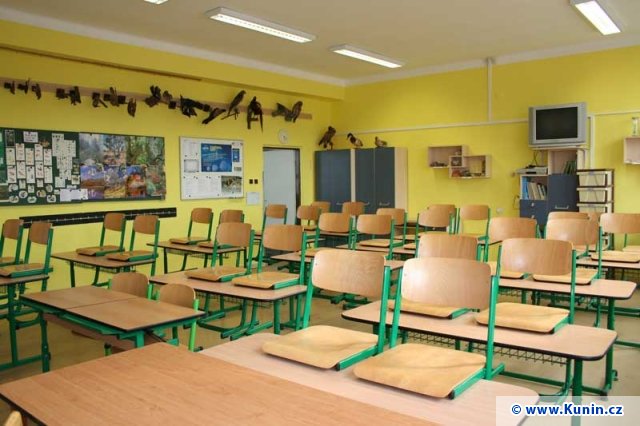 Odešeldo USA
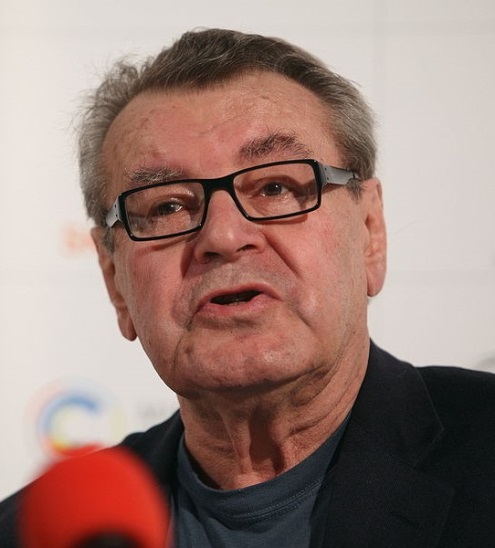 Vystudoval scénáristiku
MILOŠ FORMAN
Držitel dvou Oscarů
Režisér, scénáristaa herec českého původu
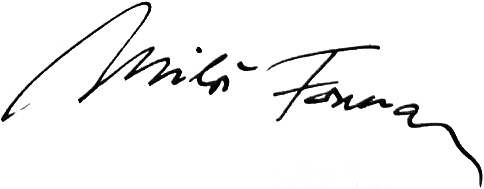 SpolužákVáclava Havla
FILMOGRAFIE
Vlasy
Odcházím
Muž na Měsíci
Amadeus
Konkurs
Valmont
Lásky jedné plavovlásky
Černý Petr
Goyovy přízraky
Ragtime
Hoří, má panenko
PROČ MILOŠ FORMAN?
1
Je to nejznámější český režisér.
2
U nás ve škole funguje filmový kroužek.
3
Rádi bychom se dozvěděli, jak se žije v USA.
DŮLEŽITÉ BODY SETKÁNÍ
PŘIVÍTÁNÍ (9:00)
Zástupci třídy 9.A přivítají vzácnou návštěvu.
PŘEDNÁŠKA (9:30)
Celá škola se sejde v aule a bude poslouchat přednášku.
OBĚD (12:00)
RYCHLOKURZ (14:00)
Návštěva s několika zástupci školy slavnostně poobědvá.
Ve školním ateliéru probereme základy tvorby filmu.
JAK AKCE DOPADLA?
ZDROJE INFORMACÍ A OBRÁZKŮ
Miloš Forman. In: Wikipedia: the free encyclopedia [online]. San Francisco (CA): Wikimedia Foundation, 2001- [cit. 2017-03-16]. Dostupné z: https://cs.wiipdia.org/wiki/Milo%C5% A1_Forman
Miloš Forman. In: Wikipedia: the free encyclopedia [online]. San Francisco (CA): Wikimedia Foundation, 2001- [cit. 2017-03-16]. Dostupné z: https://commons.wikimedia.org/wiki/Category:Milo%C5%A1_Forman?uselang=cs#/media/File:Milo%C5%A1_Forman_(signature).jpg
Miloš Forman. In: Wikipedia: the free encyclopedia [online]. San Francisco (CA): Wikimedia Foundation, 2001- [cit. 2017-03-16]. Dostupné z: https://commons.wikimedia.org/wiki/Category:Milo%C5%A1_Forman?uselang=cs#/media/File:Milos_Forman_crop.jpg
DĚKUJI ZA VAŠI POZORNOST.
Jan Novotnýjan@novotny.cz